Tumors of the liver
Iva Hoffmanová
Department of Internal Medicine
Second Faculty of Medicine, Charles University
and Motol University Hospital
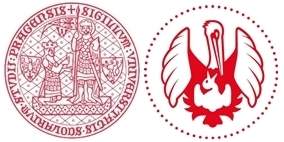 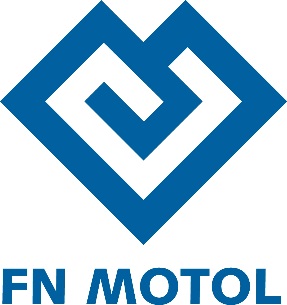 Tumors of the liver
From hepatocytes
malignant
hepatocellular carcinoma
hepatoblastoma
benign
hepatic adenoma
FNH (focal nodular hyperplasia)
From cholangiocytes
malignant
gallbladder carcinoma
intrahepatic cholangiocarcinoma
extrahepatic cholangiocarcinoma
hilar (Klatskin tumor)
distal 
ampular carcinoma
benign
biliary hamartoma
biliary cystadenoma
From endotelial cells
malignant
hemangioendotelioma
angiosarcoma
benign
hemangioma
Surveilance of HCC in liver cirrhosis
abdominal USG every 6 month
USG: HCC -  early
USG: HCC - advanced
Classification of HCCand treatment strategy
Thanks for your attention!